Конкурс чтецов«Сибирские поэтические чтения»
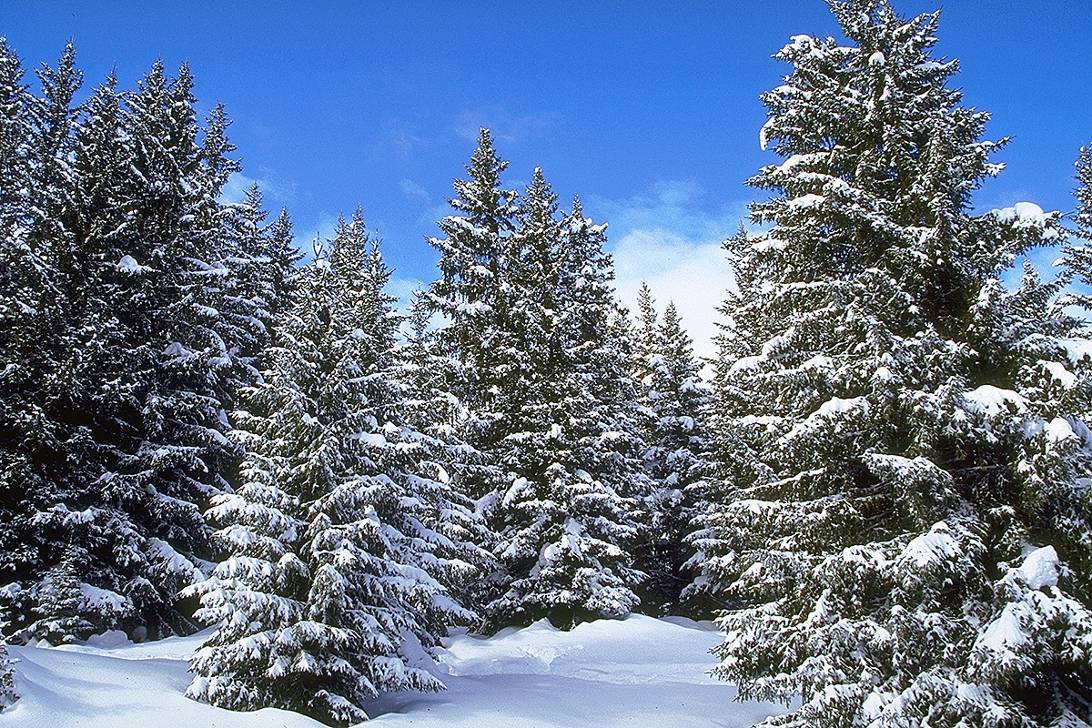 Конкурс чтецов«Сибирские поэтические чтения»
«Всем Сибирь и щедра и богата! Здесь для юности край непочатый Впрочем, что убеждать вас стихами Приезжайте.…Увидите сами!».
                               (Казимир Лисовский)
3
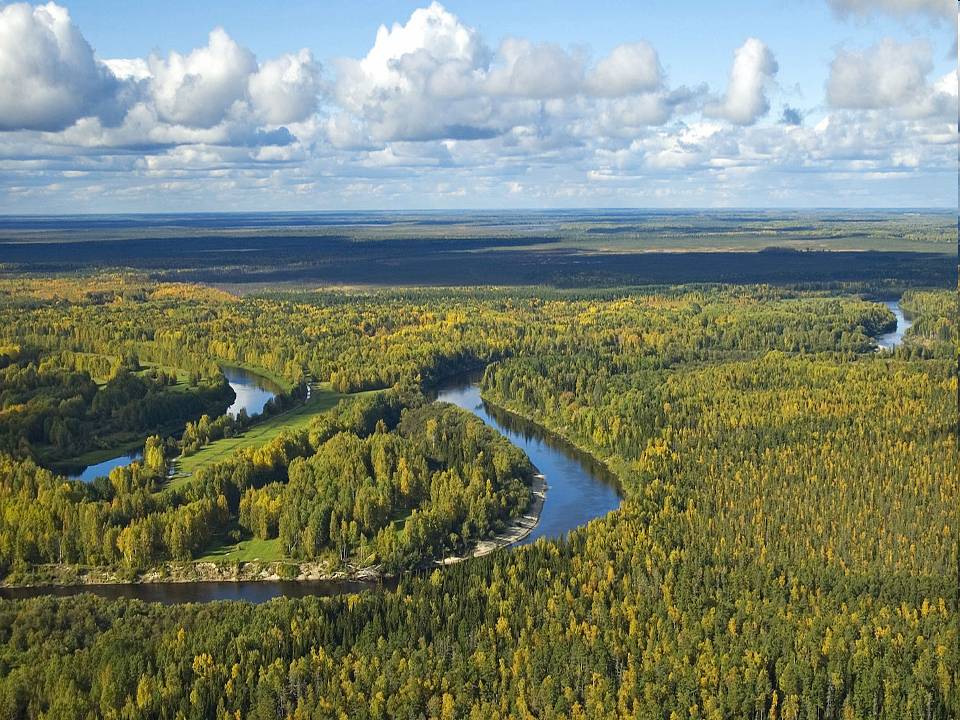 4
Марк Давидович Сергеев
Марк Сергеев - поэт, прозаик, переводчик, литературный и театральный критик, детский писатель, историк, краевед, драматург, поэт-песенник. Он объездил весь мир, и он Почетный гражданин города Иркутска. Он выпустил семьдесят книг, написал сценарии к шестидесяти фильмам. 
	В течение нескольких лет Марк Давидович вел цикл  радиопередач, в которых  отвечал на вопросы ребят.  Эти дружеские беседы всегда начинались словами: “Давай поговорим”. Потом эти разговоры и легли в основу книги. А говорил он с ребятами о том, что их интересовало, о том, что волновало его самого. Марк Давидович - автор пятнадцати поэтических сборников. В его стихах - Байкал, Сибирь, Иркутск. Он много выступал в газетах, на радио и телевидении, состоял в самых различных обществах, участвовал во всех важных событиях города. Он готовил энциклопедию по Иркутску, хотел закончить новую книгу из серии “С Иркутском связанные судьбы”, надеялся завершить исследование о женах декабристов - сибирячках. Мечтал написать хотя бы еще две книги пушкинского цикла.
	Не успели сбыться его мечты, но то, что им сделано, навсегда останется в памяти потомков.
В нашем тридевятом царстве,                                                    В славном детском государстве                                                       Много сказок и чудес,                                                      Здесь растёт волшебный лес,                                                       В нём такое происходит!..
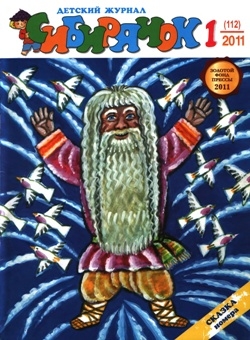 Так загадочно и весело приглашает иркутский писатель Марк Сергеев своих читателей войти в фантастический мир героев, населяющих детский журнал «Сибирячок».Сегодня журнал не надо рекламировать, его знают и взрослые, и дети. Его полюбили, к нему привыкли, он стал незаменим в чтении детворы не только нашего края.
	«Для него «Сибирячок» был прекрасной планетой детства… У Марка Давидовича было много интересов и пристрастий, но всё же самой светлой отдушиной в его жизни, мне так кажется, был наш журнал», - вспоминает Светлана Асламова.
	 Марк Давидович написал много сказок, приключений, стихов, шуток, загадок о Сибирячке и его друзьях. Благодаря его неистощимой фантазии литературные герои стали не просто одушевлёнными, а любимыми друзьями ребят, их спутниками, весёлыми участниками праздников в библиотеке, школе, семье.
Герои «Сибирячка»
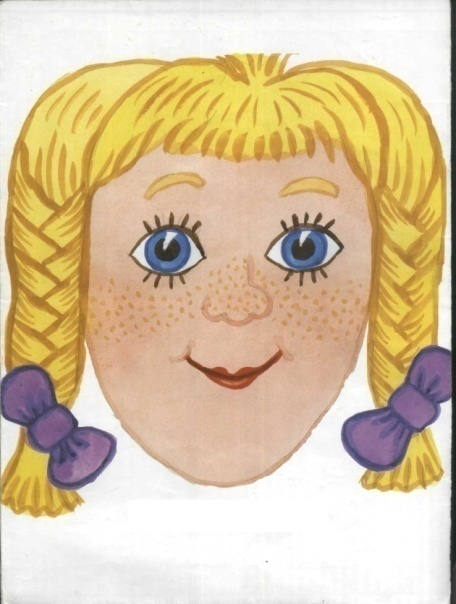 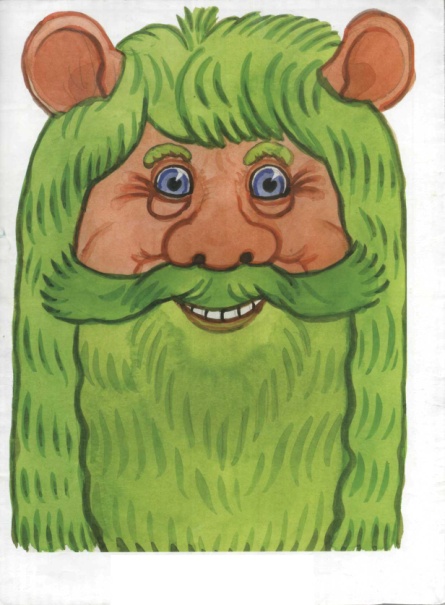 Леший Кеша
Сибирячок
Таёжка
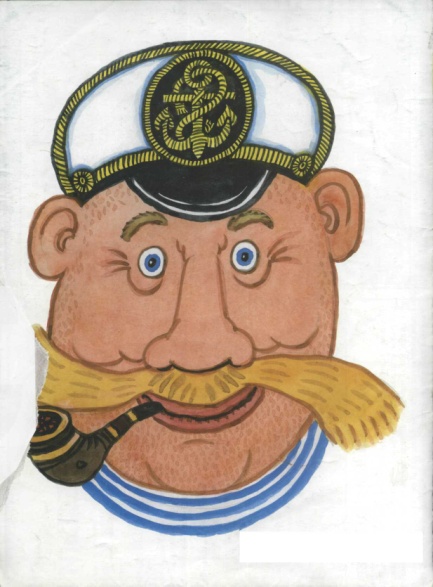 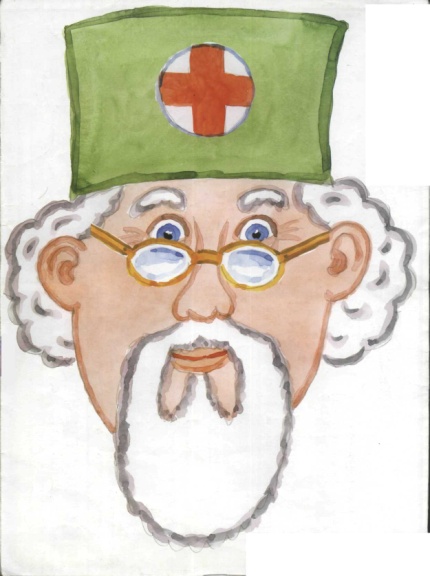 Боцман Федор Сарма
Аптекарь Анти - Ох
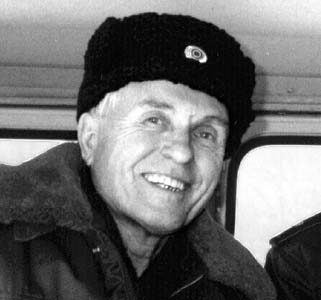 Устинов Семен Климович
Снег замел пути-дорожки,
                                                                                  По тайге проходу нет.                                                                              Но, смотрите, на обложке                                                                              Кеши-лешего портрет.                                                                              Он к такому непривычен,                                                                              Он смущается слегка.                                                                              До чего же симпатичен                                                                              Леший – друг Сибирячка.

                                                                     (Марк Сергеев. «Над облаками – облака».Из  записных книжек)
	Эти стихи о Семене Устинове написал поэт Марк Сергеев, когда они вместе сотрудничали в журнале «Сибирячок».
          Весело работалось в журнале. Персонажи «Сибирячка», озвученные Марком Сергеевым, пришли к своим читателям целой компанией, и среди них - неутомимый леший Кеша - Семен Климович Устинов.
Семен Климович Устинов родился в Бурятии 1 сентября 1933 года в селе Унэгэтэй  Заиграевского района. 
		Когда он был маленьким, в лес его брал отец, который был охотником, и поэтому тайга для мальчика стала родным домом. С тех пор прошло много времени. За эти годы Семен Климович окончил факультет охотоведения Иркутского сельскохозяйственного института и стал биологом-охотоведом. Он получил назначение на работу не куда-нибудь, а в знаменитый Баргузинский заповедник, существующий на берегах Байкала с 1916 года.
		 Семен Устинов участвовал во многих экспедициях, работал в различных научно-исследовательских институтах, защитил диссертацию, получив ученую степень кандидата биологических наук. Об одной такой экспедиции пишет  Валентин Распутин в своей книге «Сибирь, Сибирь...» : «...В нашу небольшую экспедицию согласился войти заместитель директора заповедника по науке Семен Климович Устинов. Лучшего товарища и желать было нельзя, мы имели возможность 
      убедиться в этом и раньше. Для  него любая  тайга – дом родной...»
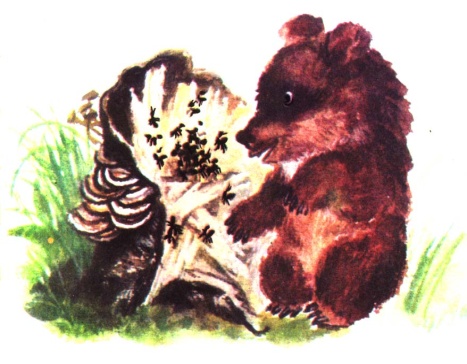 Как ученый Семен Устинов хорошо известен в научных кругах. Он член Байкальской комиссии Всероссийского  общества охраны природы, состоит в Совете по природопользованию Сибирского отделения Академии наук, член американского общества териологов (исследователей млекопитающих), его работы опубликованы в Японии и США, в Скандинавских странах и в Швейцарии. 	Но что такое кандидатская диссертация, научные статьи, рассчитанные на узкий круг специалистов,  если о соболе -  красавце сибирской тайги - большинство людей знают только как о «золотом» звере, царе дикой пушнины. Его нет даже среди персонажей русских народных сказок, о нем почти ничего не знают дети.	А Семен Устинов мечтает об умной, талантливой книге для детей об этом детей об этом замечательном животном. Может, поэтому на страницах страницах «Сибирячка» и появился лесной персонаж леший Кеша со своими Кеша со своими рассказами для детей.
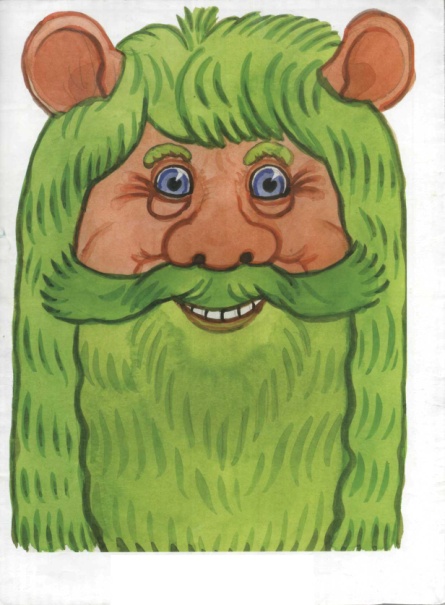 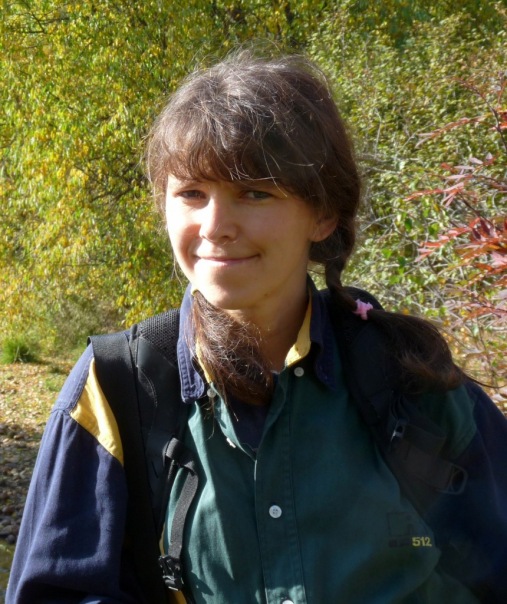 Агеева (Бунтовская) Софья  Николаевна
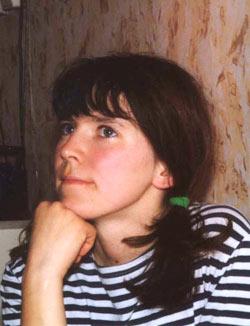 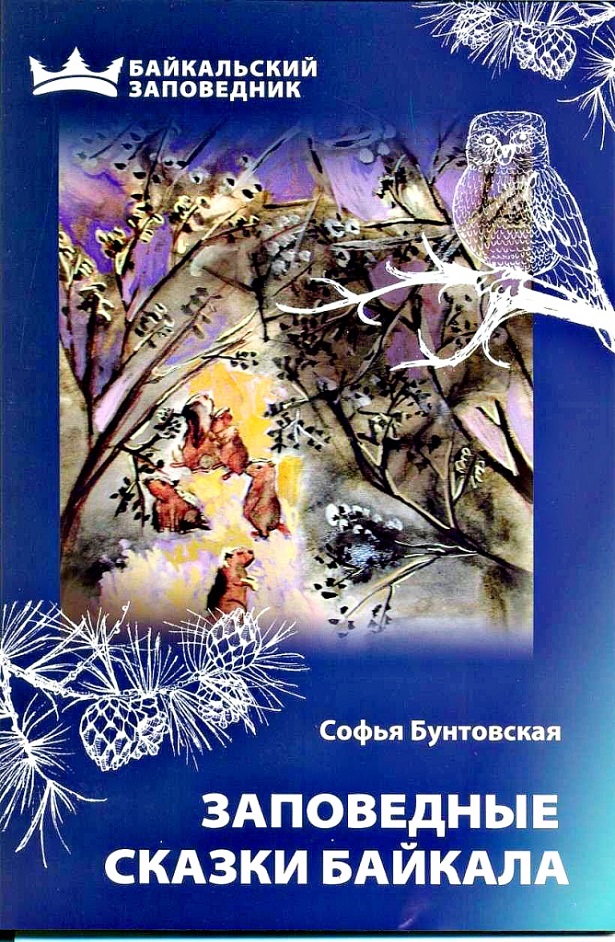 Родиной своей Софья Агеева считает все пространство от Урала и до Читы. Родилась она в 1971 году в городе Златоусте Челябинской области, в школу пошла в Новосибирске, где некоторое время жила ее семья. Но самые интересные воспоминания детства связаны с Забайкальем, с Читой, где прошли ее школьные годы.
«Еще в третьем классе я решила, что стану биологом, - рассказывает Софья Агеева. - Много времени мы с подругой проводили на станции юннатов, где ухаживали за многочисленными кроликами, нутриями и другим животным населением».
	Софья Агеева, став счастливой обладательницей диплома ИГУ, пришла работать в Байкало-Ленский заповедник. И не просто работает по специальности, а сочетает свою работу с литературным творчеством - с увлечением повествует ребятам о сибирской тайге и ее обитателях.
И поэтому не случайно в журнале «Сибирячок» появилась девочка Таежка, которая сразу подружилась со всеми героями журнала. Сибирячок и леший Кеша стали ее лучшими друзьями, а еще она не только наблюдает за своими любимыми зверьками, обосновавшись в Байкало-Ленском заповеднике, но интересно о них рассказывает в своих «Таежкиных историях». «Сибирячок» - мой любимый журнал, – говорит Софья Агеева. - 	Перелистывая его, я вновь возвращаюсь в страну детства, и весь мир вокруг становится добрее и ярче. Точно знаю, что и через много-много лет «Сибирячок» будет верным другом детям, их родителям, учителям и всем тем любознательным умам, что всегда жили и будут жить на планете Земля».
	О чем же лесные истории Софьи Агеевой? Вот, например, «Зачем лисе хвост?» или «Почему лиса хитрая?». А в самом деле, «зачем» и «почему»? «Что за прок в лисьем хвосте? Большущий, пушистый, за сучья цепляется, колючки на себя собирает. А то и в грязи выпачкается, - полазь-ка по лесу…» 
Но, оказывается, без хвоста лисице – никуда… Он у 
нее как руль. А еще белый кончик на хвосте как маячок для 
маленьких лисят, а еще пышный хвост – и матрац, и одеяло. 
А еще – очень интересно почитать эти рассказы самим, 
чтобы вместе с автором сказать: «Вот такая она, лиса. 
И умница, и красавица».
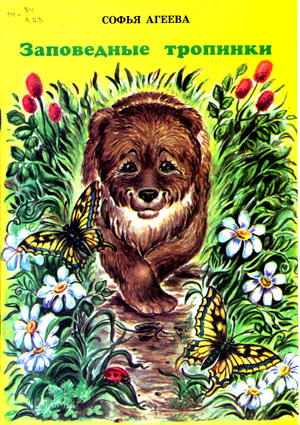 Юрий Егорович  Черных
Юрий Черных родился в г.Усть-Куте Иркутской области в 1936 году, детство провёл в таежном селе Нижне-Илимске, работал инженером и жил в г. Братске,а в 90-е годы переехал в Иркутск
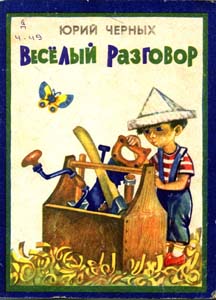 Умение в обычном видеть необычное и красочно передать увиденное языком художника – в этом главное достоинство поэзии Юрия Егоровича Черных. 
Его стихи ритмичны, полны озорства, игры, забав. Это может быть игра ума, игра со словами родного языка, нахождения новой сути в старых привычных формах.
 Во многом основой произведений Юрия Черных становятся пословицы, потешки, скороговорки из всем известного народного фольклора. 
Живой талант поэта легко и весело переделывает их.
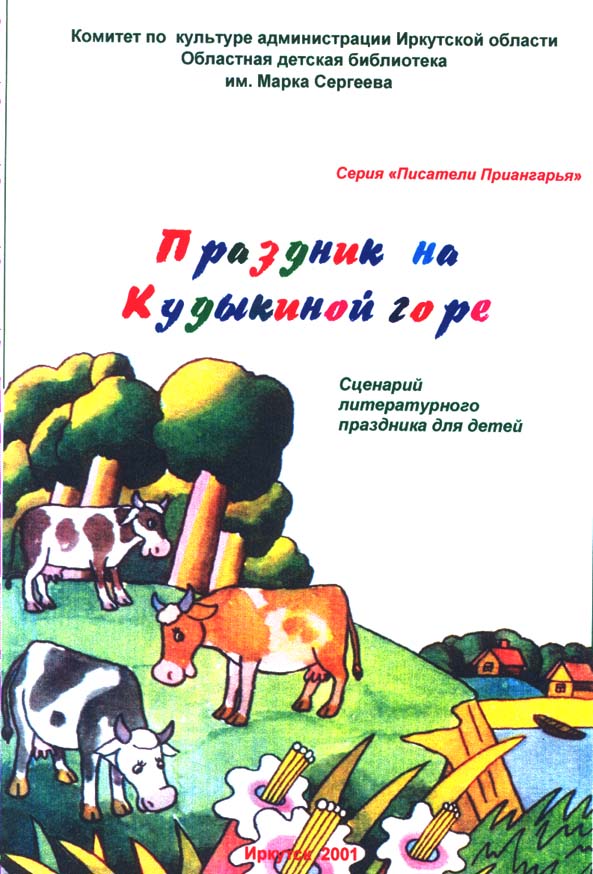 По дороге быстро мчится паровоз.Он немецких фрицев в армию повёз.Дело было летом, в самый жаркий день,Паровоз нечаянно наскочил на пень.Он слегка подпрыгнул, а потом упал –Вывалились немцы, за ними генерал
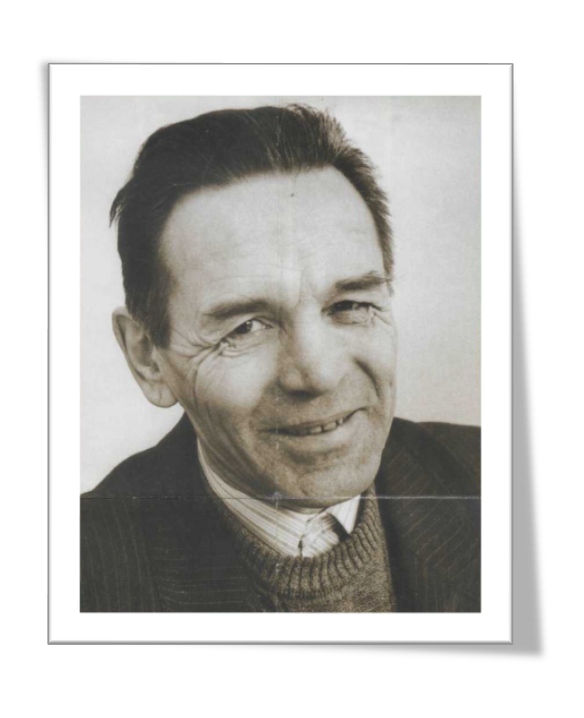 Утка может без трудаВынуть рыбку из пруда:Шею в воду окунет –Вот тебе и окунек!
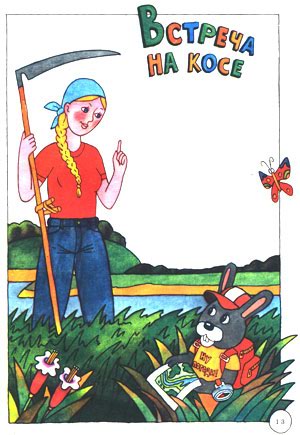 ВСТРЕЧА НА КОСЕ Шёл по берегу Косой Травянистою косой, Видит: девица с косой Машет острою косой.
— Слушай, серенький Косой,Молвит девица с косой,—Я траву кошу косой, Ты ходи другой косой!
— Слушай, девица с косой,—Заупрямился Косой,—Не пугай меня косой, Не пойду другой косой!
Но попятился Косой Перед острою косой, Покосился на лесок... И помчал наискосок!
ВНУЧКА-ПОЧЕМУЧКАЕсть у деда внучка, Внучка-почемучка, И приходится ему Отвечать на «почему».
— А сорока почему,Белобока почемуТо стрекочет на колу, То летает по селу?
— А сорока потомуСуетится потому,Что разносит на хвостеСто сорочьих новостей!
— А собака почему,Забияка почемуГромко лает на зареУ соседей во дворе?





— А собака потому
Громко лает потому,Что назойливых сорокНе пускает на порог!
— А Бурёнка почему,Для телёнка почемуПромычала это «му»?Не понятно никому!
— Промычала потому,Что ответила ему,Почемучке своемуНа телячье «почему»!
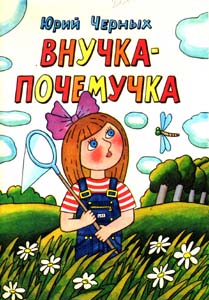 Дождик озорной
Дождик, дождик, припусти,Чтобы зёрнам прорасти!Дождик, дождик, пуще –Всходы будут гуще!Дождь, дождь, дождь,Поливай нашу рожь,Лей весь день,Поливай наш ячмень,Поливай пшеничку,Не жалей водичку!
Дождик, дождик озорной,Лей, как ливень проливной!Лей  там, гдеждут,А не там, где жнут,И не там, где косят, - Лейся там, где просят!
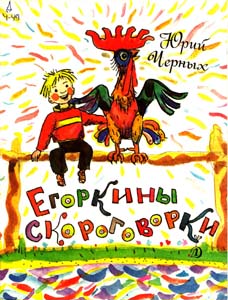 Жили-были

Жили-былиДед да бабаС маленькою внучкой,Кошку рыжую своюНазывали Жучкой.
А Хохлаткою ониЗвали жеребёнка,А ещё была у нихКурица Бурёнка.
А ещё у них былаСобачонка Мурка,А ещё –два козла:Сивка да Бурка!
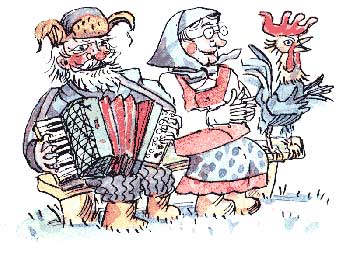 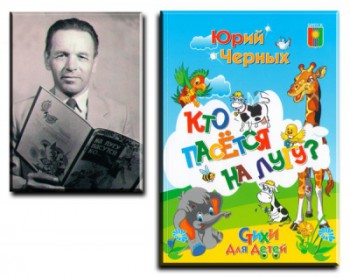 Кто пасётся на лугу?

Далеко, далекоНа лугу пасутся ко…– Кони?– Нет, не кони!
Далеко, далекоНа лугу пасутся ко…– Козы?– Нет, не козы!
Далеко, далекоНа лугу пасутся ко…– Правильно – коровы.
Пейте, дети, молоко –Будете здоровы!
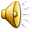 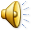 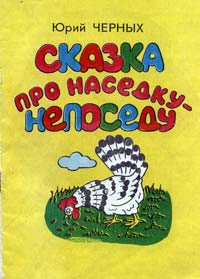 Добрые, легкие, всегда озорные стихи мастера открывают перед детьми многозвучный цветной солнечный мир. 
В его стихах есть выдумка и веселье, они быстро запоминаются, музыкальны и учат наших малышей доброте. 
«А для детей доброта – это настоящий витамин «Д», без него ребячья душа черствеет», – так написал в предисловии к его книжке «Доброта-чудесница» Г. Михасенко.
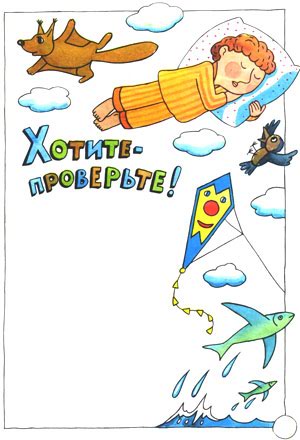 ХОТИТЕ — ПОВЕРЬТЕ
Хотите — поверьте, хотите — проверьте,Но белки, однако, умеют летать.Обычные белки летать не умеют,Но белки-летяги умеют летать!
Хотите — поверьте, хотите — проверьте,Но рыбы, однако, умеют летать.Обычные рыбы летать не умеют -Летучие рыбы умеют летать!
Хотите — поверьте, хотите — проверьте,Но змеи, однако, умеют летать.Обычные змеи летать не умеютБумажные змеи умеют летать!
Хотите — поверьте, хотите — проверьте: Я тоже, однако, умею летать. Летать наяву я пока не умею, Однако во сне я умею летать!
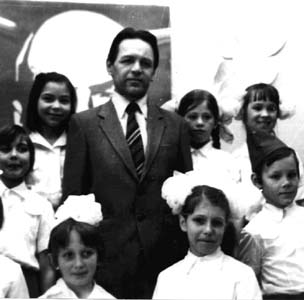 Книги поэта, члена Союза Писателей России, издавались в Братске, Иркутске, Москве уже более 20 лет назад, но его стихи и в наше время пользуются любовью и популярностью.
Иван Иванович Молчанов-Сибирский(1903 - 1958)
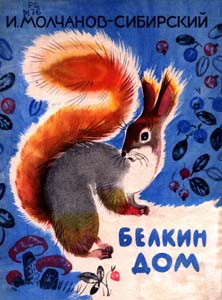 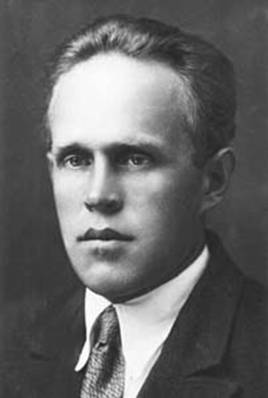 Давным-давно, когда ваши дедушки и   бабушки были такими, как вы теперь, жил в Иркутске поэт. «Дядя Ваня» - так называли его ребятишки. Они знали и любили его стихи, наполненные детскими заботами, радостями и горестями.
	Поэта звали Иван Иванович Молчанов-Сибирский. Его настоящая фамилия -  Молчанов, а именоваться Сибирским он стал потому, что очень любил Сибирь, ее природу, людей и писал о них. Он любит сибирские просторы, свежесть прозрачных вод Байкала, непокорную красавицу Ангару, хвойный запах тайги.
	            Я принес тебе веточку кедра,
	           Что растет на вершине скалы...
	           В ней дыханье байкальского ветра,
	           Запах моря и свежесть смолы.

     Больше  всего Молчанов-Сибирский писал для детей. Ребятишек    он любил и хорошо понимал.
                Мне думы ребячьи понятны,
                Их жаркие чувства близки...
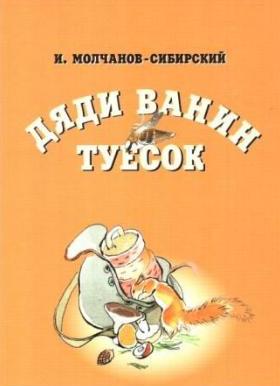 НАШЕ ОЗЕРО БАЙКАЛ  
		Между гор и между скал 	Блещет озеро Байкал. 	Дует с северных низин 	Сильный ветер Баргузин.
		Волны бьются в берега,	А кругом гудит тайга. 	Проступает сквозь туман 	Великан Хамар-Дабан.
		Дальше — белый, как старик. 	Снеговой Мунку-Сардык.	С гор бегут вперегонки 	Триста тридцать три реки.
		А в средине — между скал — 	 Блещет озеро Байкал.
У него есть книжки и для  малышей. Первые стихи для самых маленьких - «Милая картошка»,      «Лисенок Тумай», «Шишкари».  Потом были «Лыженята», «Таежная  тропинка», «Лодка-мореходка», «Белкин дом»,   «Малыши», сборник маленьких рассказов   «Медвежонок на палубе», «Иринка», «Елка – зеленая иголка».
		
      Для детей Молчановым–Сибирским написано около 20 книг, включающих сотни стихотворений. Многочисленные стихи о природе, зверях и птицах привлекают ко всему живому, учат понимать добро и красоту.
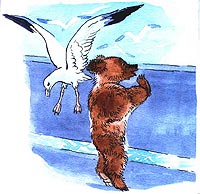 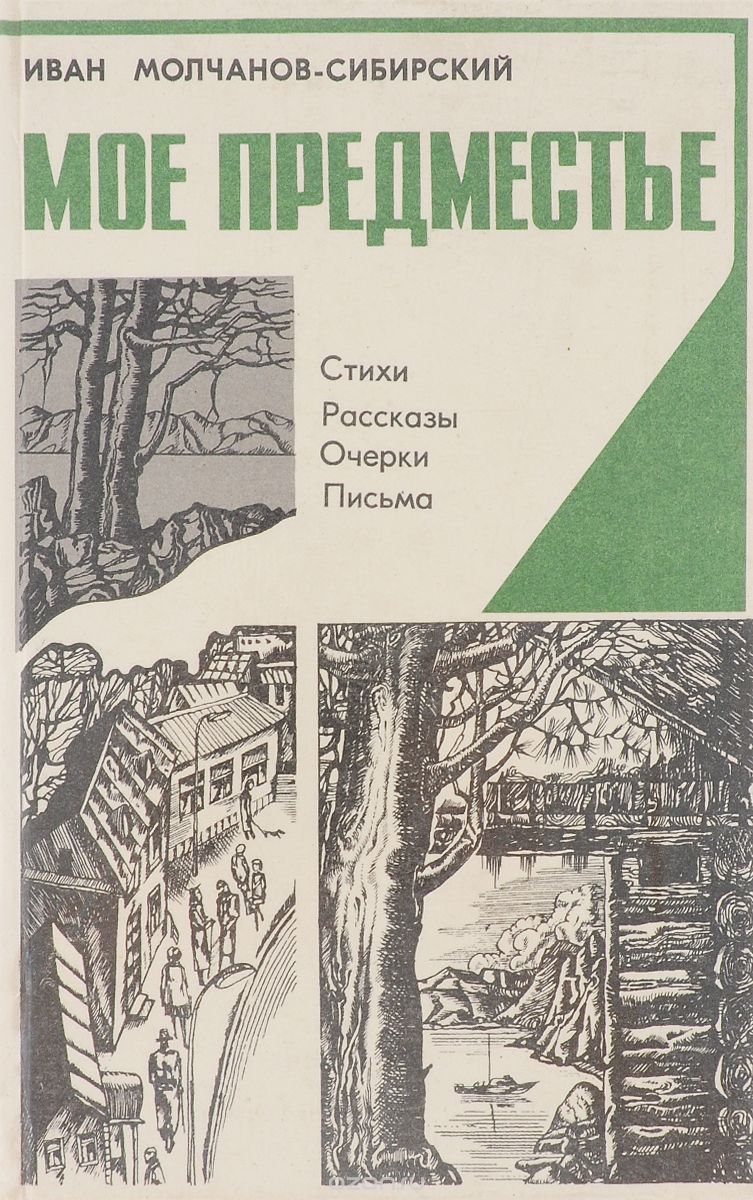 Елена Анохина
Родилась 14 апреля 1976 года в г.Бугуруслане Оренбургской области. Окончила Иркутский Педагогический Университет, психолог. Студентка Литературного института им. М.Горького.
Публикации стихов в коллективных сборниках г.Волгограда, в газете «Пионерская Правда», в альманахе для юношества «Первоцвет», детском журнале «Сибирячок» (Иркутск), художественно-литературном журнале «Отчий край», детском журнале «Простокваша» (Волгоград).
Проживает в Иркутске.
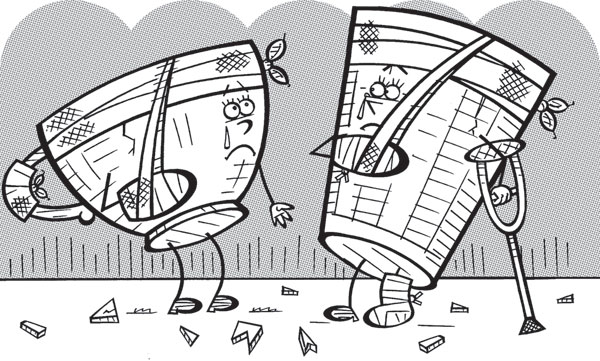 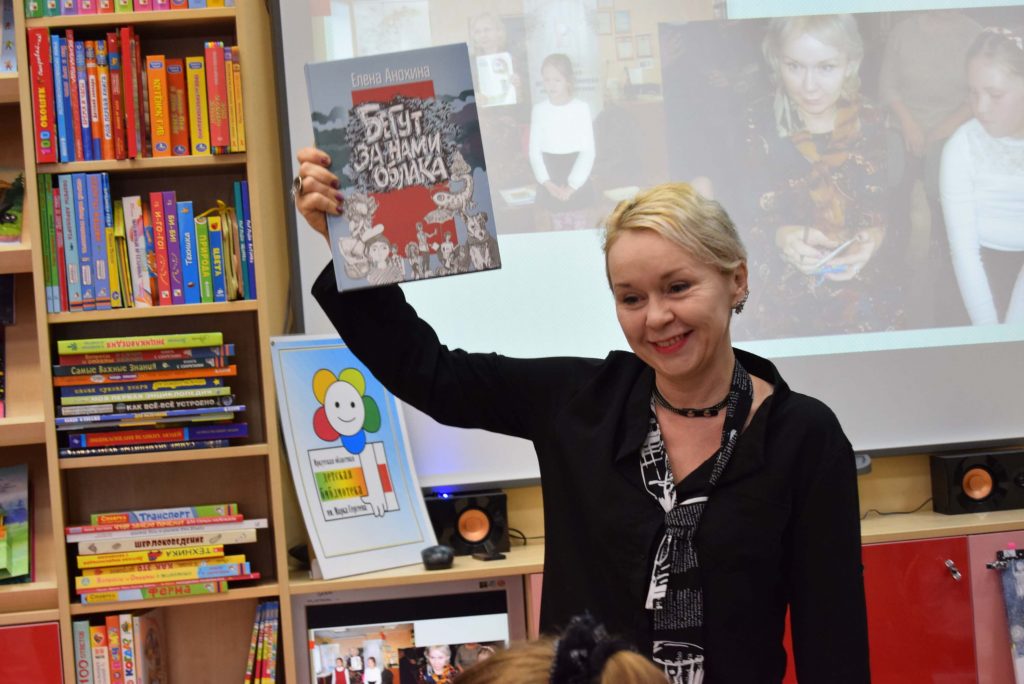 Елена Анохина пишет стихи с шести лет.  Талантливую поэтессу сравнивают с классиками советской  поэзии.  Её стихи  отражают  простые, но важные темы: любовь к родителям, дружбу, уважительное  отношение к природе.  
Пожалуй, главной особенностью стихотворений Елены Анохиной является  её чувство юмора – в её стихах нет грусти, они веселят читателя и поднимают  настроение!
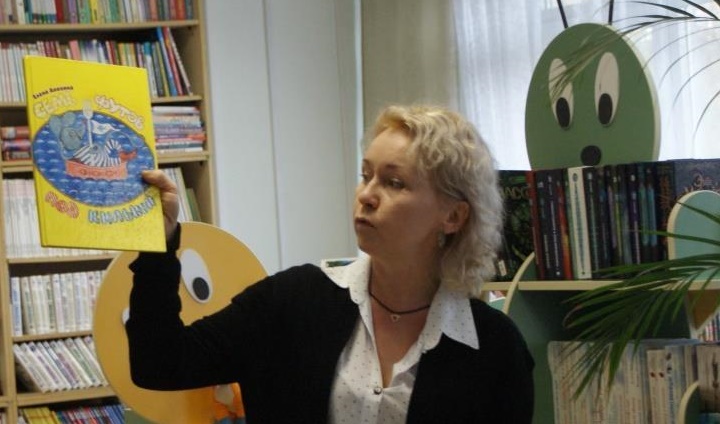 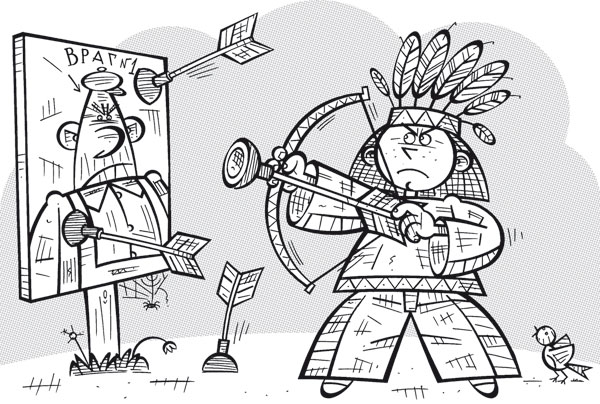 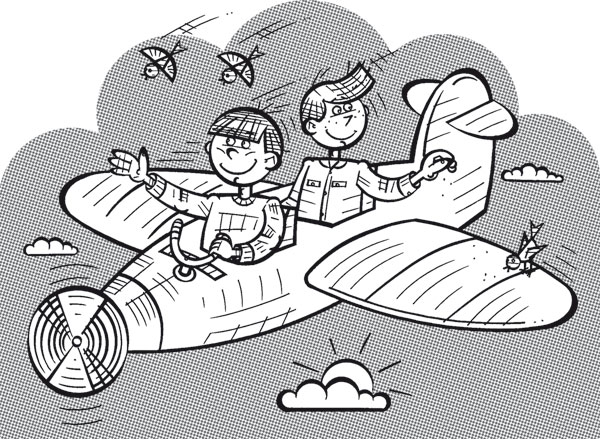 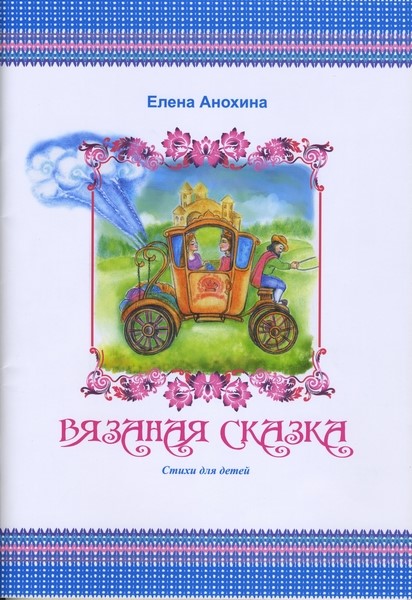 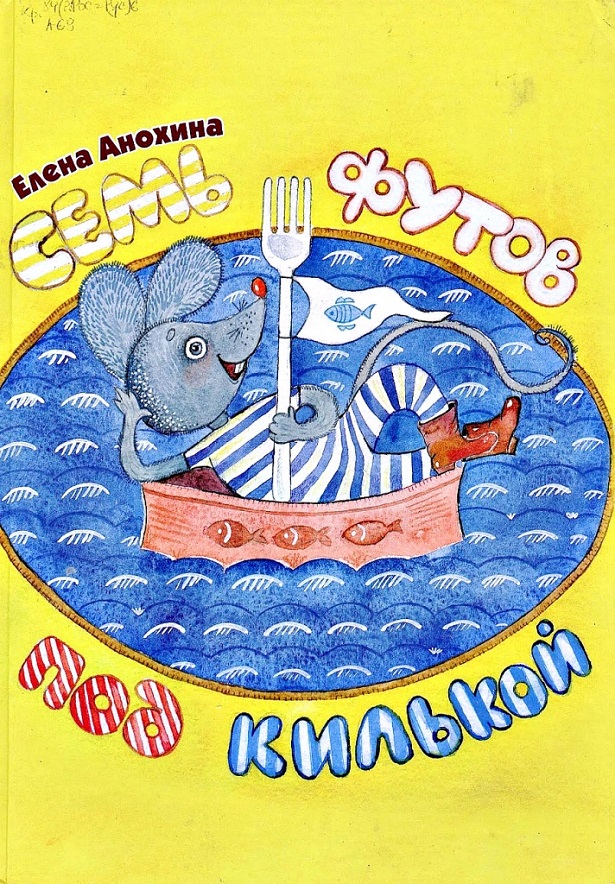 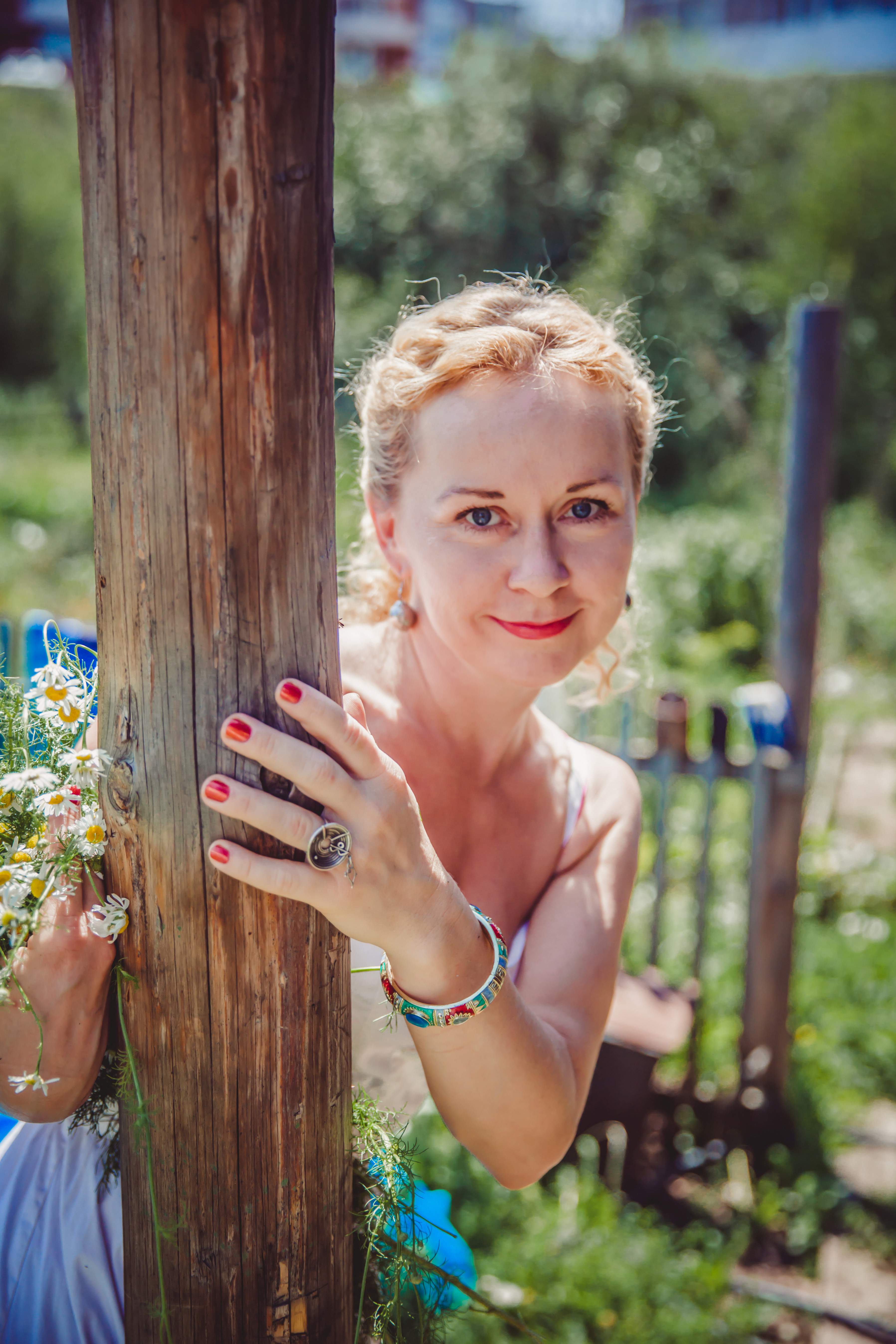 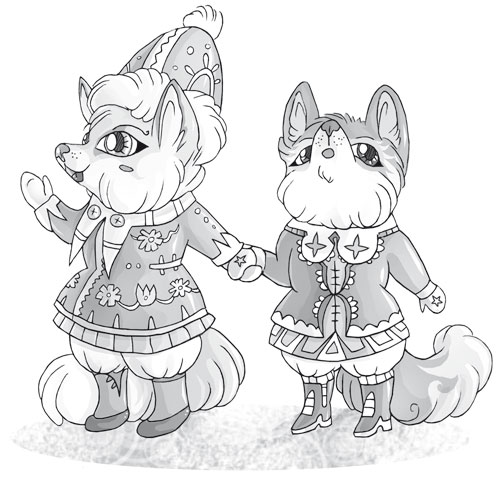 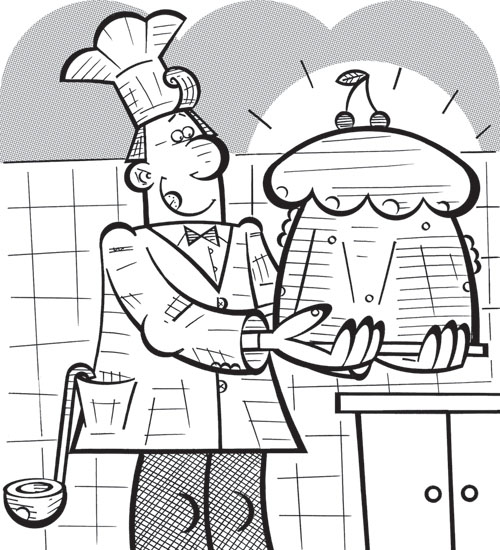 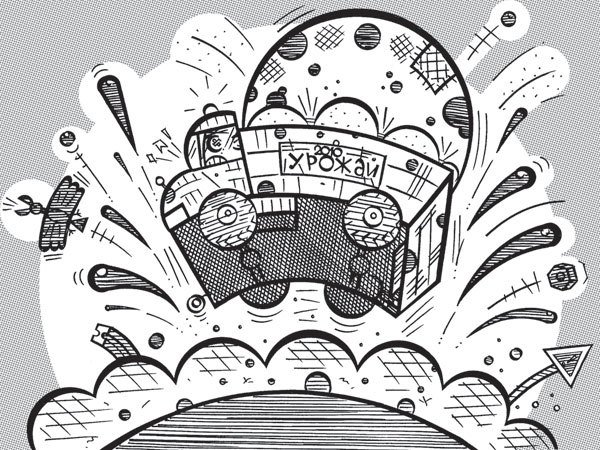 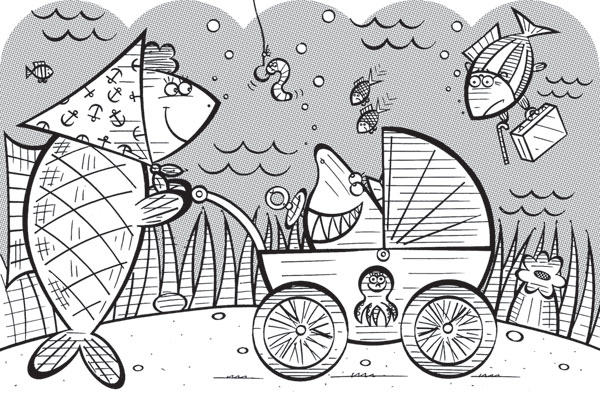 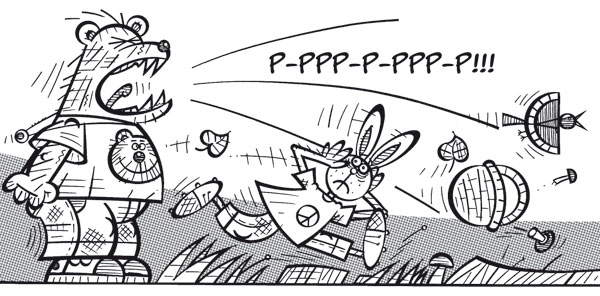 Анатолий Константинович Горбунов
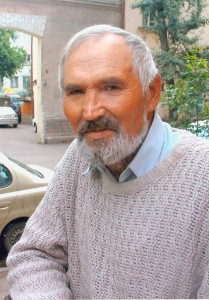 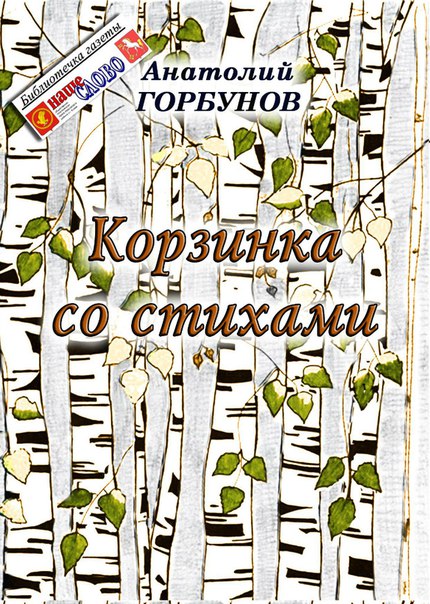 Анатолий Константинович Горбунов (1942 – 2016) – известный русский поэт.  Родился 16 марта 1942 года в деревне Мутино Киренского района Иркутской области. Рос в большой семье, рано пошел работать: пастушил, пилил лес, плавал на пароходе кочегаром, после окончания авиационного училища летал бортрадистом на самолетах Ан-12, Ил-14. Все творчество Анатолия Константиновича освещено глубоким и любовным знанием природы, русской мудростью, воплощённой в живописном и певучем слове. Известен он и как автор стихов, рассказов и сказок для детей. В последние годы выпустил книги «Сторона речная» (2004), «Рыбаки-охотники: рассказы, побывальщины, сказки» (2008), «Любовь земная» (2013).
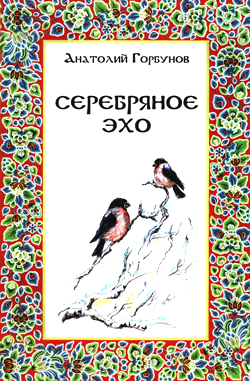 Горбунов Анатолий Константинович – лауреат Всесоюзного литературного конкурса им. Николая Островского, Всероссийского конкурса, посвящённого 200-летию со дня рождения Г.Х. Андерсена, лауреат Международного конкурса детской и юношеской книги им. А.Н. Толстого, лауреат Международной литературной премии им. П. П. Ершова, Международной премии «Имперская культура», дважды лауреат премии Губернатора Иркутской области.
Василий Пантелеймонович Стародумов1908-1996
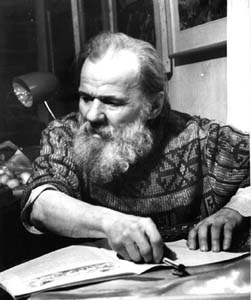 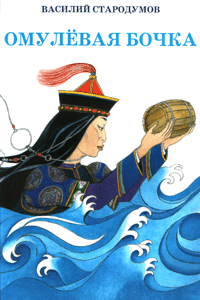 Василий Стародумов родился 26 декабря 1907 года в семье слесаря-железнодорожника на станции Иннокентьевской (ныне Иркутск-Сортировочный).
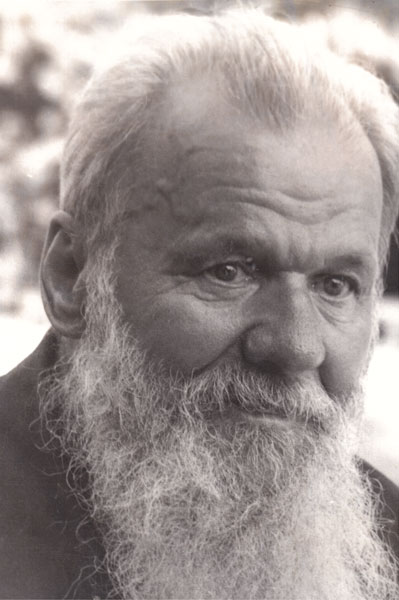 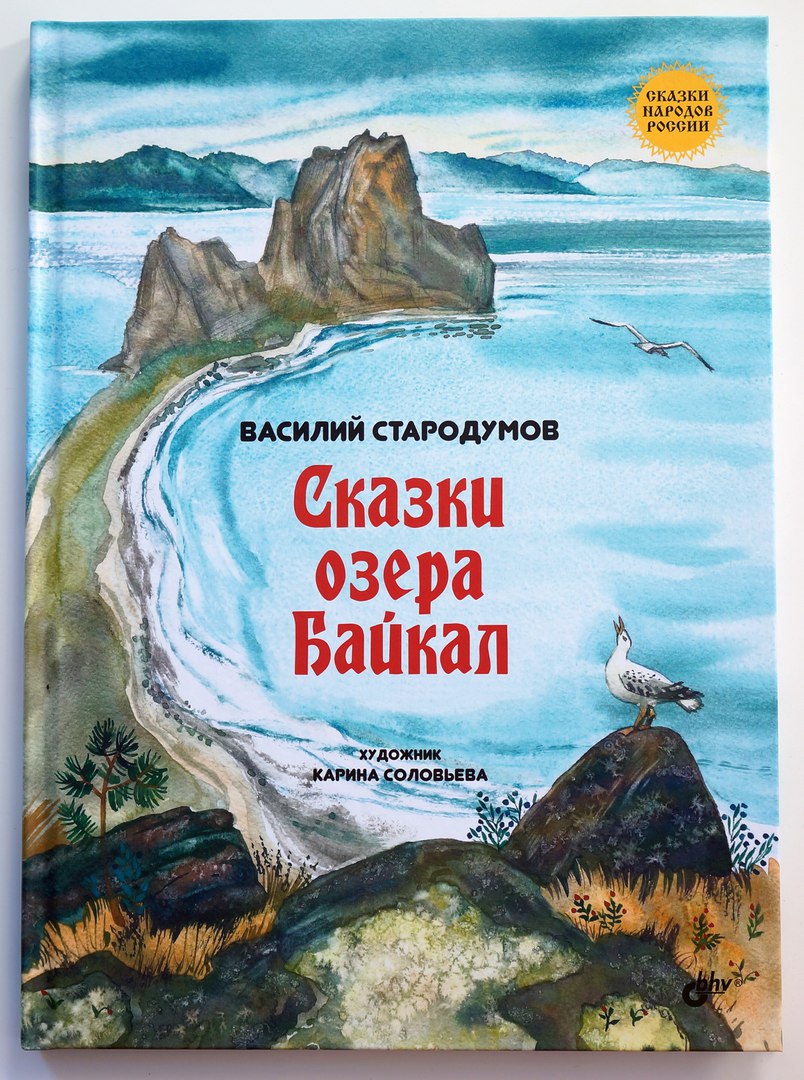 Сказки дали сибирскому писателю пропуск в большую литературу. Во всем мире насчитывается не так уж много сказочников, не говоря уж о России. Все сказки Василия Стародумова — о нашей сибирской природе, о животных, о людях добрых и злых, о быте и обычаях бурятского народа. И не случайно его сказки любит печатать детский журнал «Сибирячок», ведь в них живут доброта, труд, красота и любовь. Его творчеством восхищались и восхищаются выдающиеся люди: классик мировой литературы Михаил Шолохов, известный советский кинорежиссер-сказочник Александр Роу, народный артист РСФСР Георгий Милляр, известные писатели Владимир Шалагинов и Евгений Суворов. Материалом для сказок о Байкале послужили легенды из бурятского фольклора, которые Стародумов собирал во время поездок по Прибайкалью.
Стародумов любил детей, а они, в свою очередь, любили его. Ходили к нему на квартиру большими и маленькими группами в гости, и Василий Пантелеймонович радушно принимал их, беседовал, читал свои сказки. Геннадий Мирошниченко так пишет в «Книге воспоминаний» об этом: «Дети младшего возраста на вопрос учителя, какие русские писатели им известны, отвечали серьезно, не замечая несоответствия: «Знаем Пушкина и Стародумова».
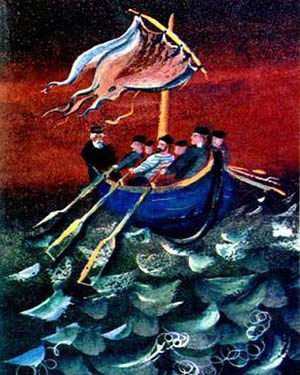 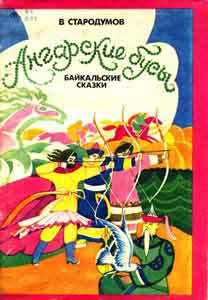 Волкова Светлана Львовна
Член редколлегии, работает в журнале с самого его основания. Автор многих сборников сказок. Ею созданы истории о Сибирячке, лешем Кеше, зайчатах, медвежатах, девочках и мальчиках.
Отличительная черта творчества Светланы Волковой – оригинальный узнаваемый язык, необычная ритмика текста. Все сказки пронизаны лиричностью, гуманизмом и, как все лучшие образцы мировой и отечественной детской литературы, заканчиваются торжеством добра и справедливости.
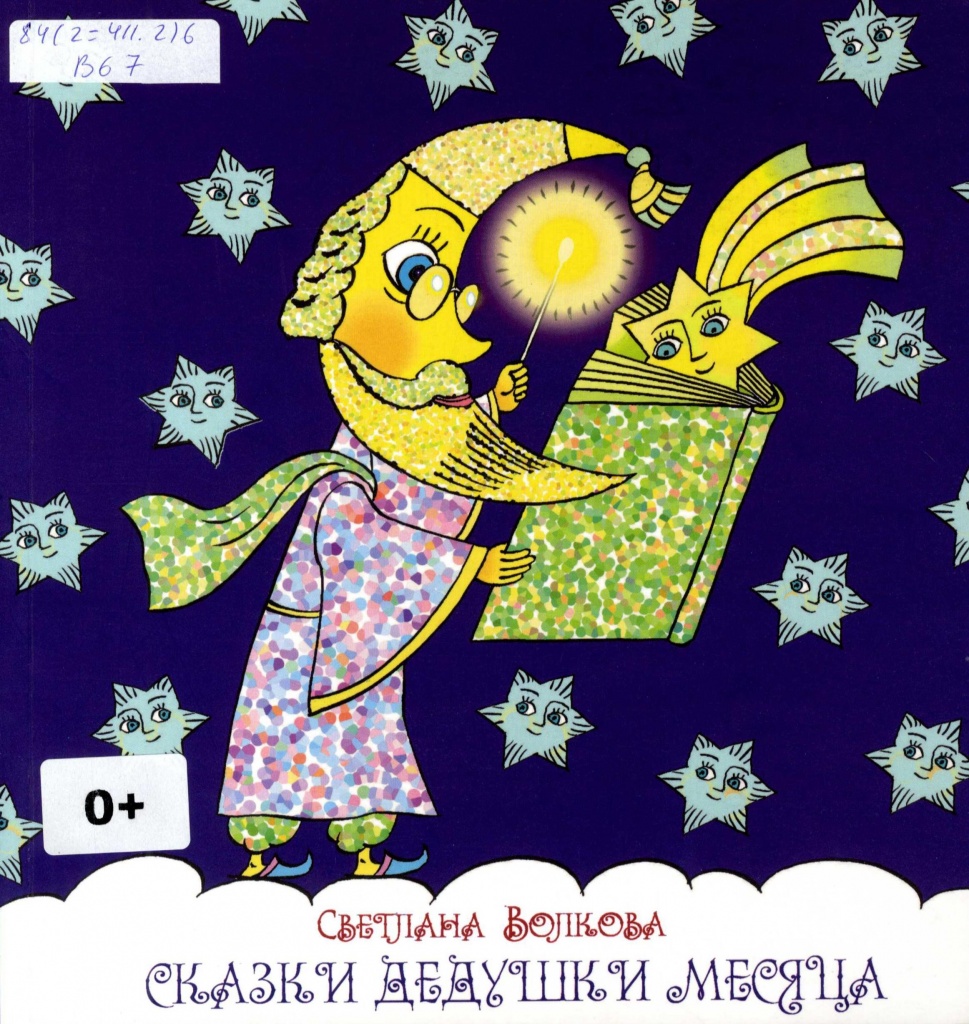 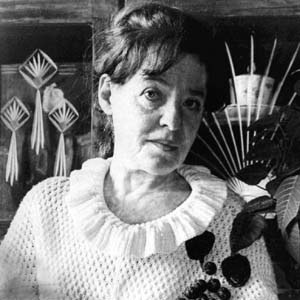 Валентин Григорьевич Распутин (1937–2015)
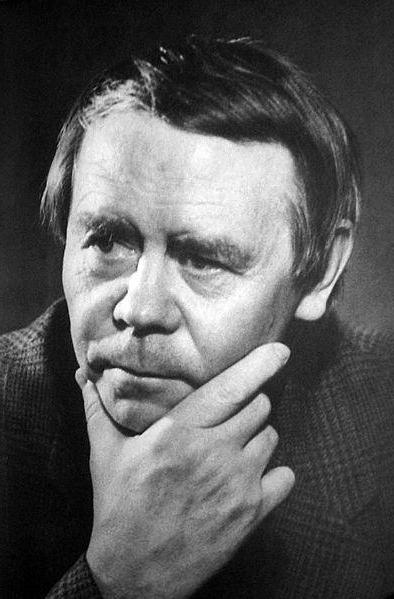 Распутин Валентин Григорьевич
Российский писатель, лауреат российских и международных премий, почётный гражданин Иркутска. Валентин Григорьевич согласился войти в редколлегию журнала в 2005 году. Это, несомненно, признание большой роли детского журнала в формировании духовности молодого поколения и забота о его дальнейшем устойчивом развитии.
В «Сибирячке» в разные годы были опубликованы произведения «Край возле самого неба», «В тайге над Байкалом», «Мама куда-то ушла», «Что передать вороне», «На реке Ангаре» и другие.
Андрейко Татьяна Петровна.
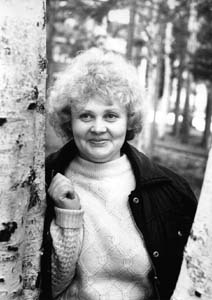 Родилась в городе Слюдянка Иркутской области в 1954 году; с 1959 года жила (попеременно) в Иркутске, Москве, Усть-Илимске. В настоящее время проживает в Иркутске. Закончила авиационный техникум и институт иностранных языков в Иркутске. Работала учителем немецкого языка, преподавателем ВУЗа, журналистом (зав. отделом культурной жизни в газете «Усть-Илимская правда»); переехав в 1998 году из Усть-Илимска в Иркутск, сотрудничала со многими городскими и областными СМИ.
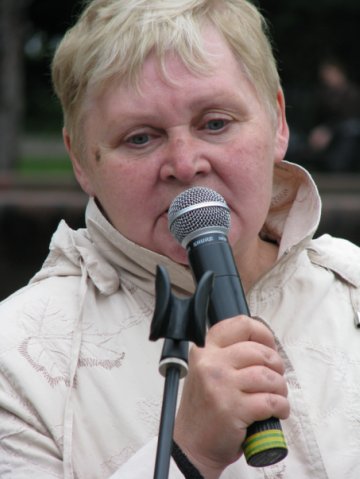 Автор поэтического сборника «Восхождение к мельнице», повести для семейного чтения «Зелёная горошина», повести «Как решите…», стихов и рассказов, опубликованных в коллективных поэтических сборниках, в журналах, альманахах и антологиях: « Бег времени», (2011) «Дальний Восток», (2012), «Зелёная лампа», (2010), «Иркутское время», (2007) и других. Написала три книги очерков по истории Иркутской области.
Стародубова Алла Николаевна
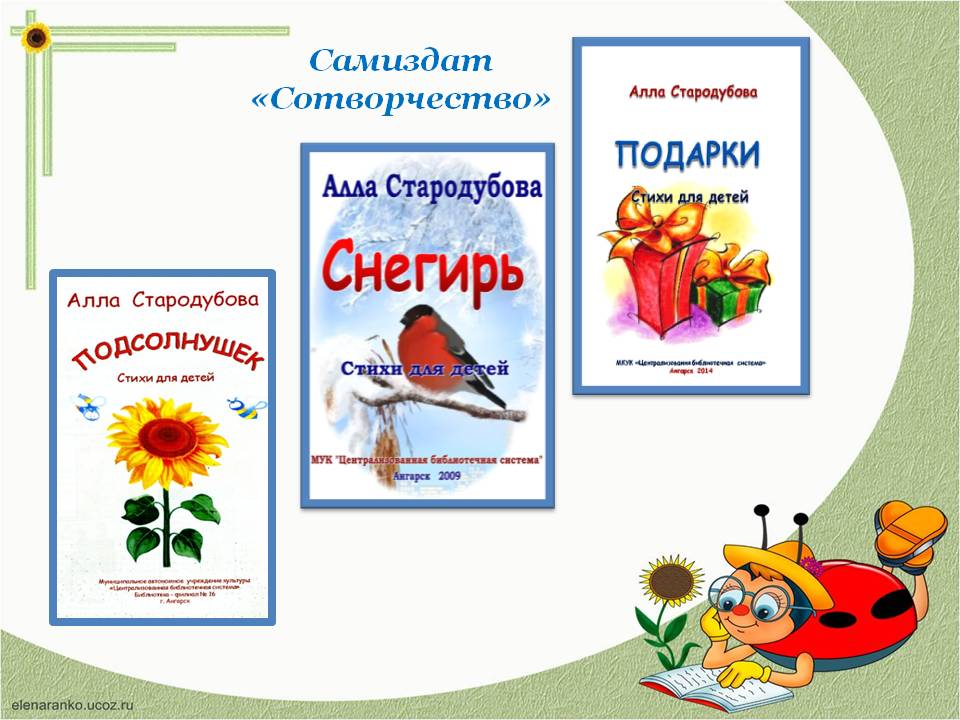 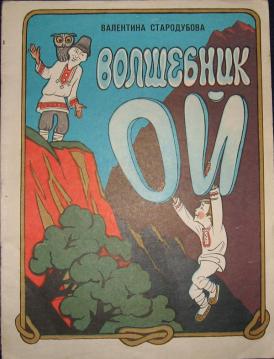 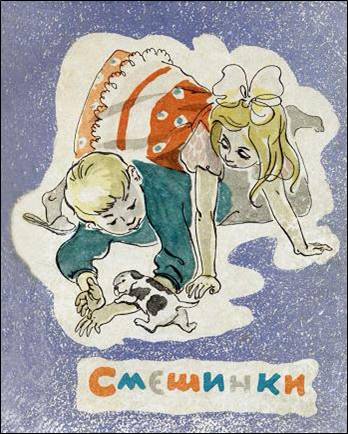 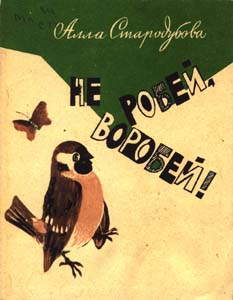 Юрий Иванович Баранов
Юрий Баранов - наш земляк, бывший военный летчик Дальней авиации, офицер в третьем поколении, которого с детства манили две стихии - море и небо. Море - потому что его дед в молодости служил матросом еще на царской яхте «Штандарт», а когда стал «большим красным командиром», сохранил «матроса в душе» и передал в наследство внуку свою огромную любовь к морю. Небо – потому что отец Юры Баранова был военным летчиком. Небо и самолёты были неотъемлемой частью Юриной жизни с детства.
Юрий Иванович Баранов родился в польском городе Замостье 23 февраля 1946 года, где в это время базировался авиационный полк, в котором служил его отец. Выпускник Тамбовского высшего военного авиационного училища летчиков имени Марины Расковой. Много лет прослужил в частях Военно-Воздушных Сил. Уволен с военной службы в 1992 году по возрасту и выслуге лет в звании подполковника. Юрий Баранов жил и служил в разных регионах страны, в Иркутске – с 1988 года.  Юрий Иванович любит детей и животных. И те, кого он любит, часто становятся героями его сказок, новелл, рассказов. Он пишет сказки о городе Иркутске, открывая маленьким иркутянам тайны старинных зданий и улиц.
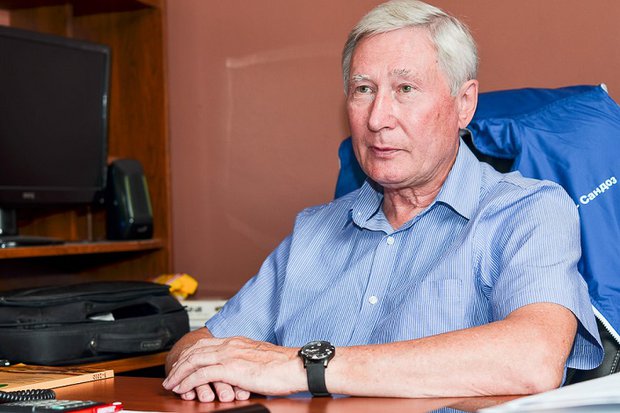 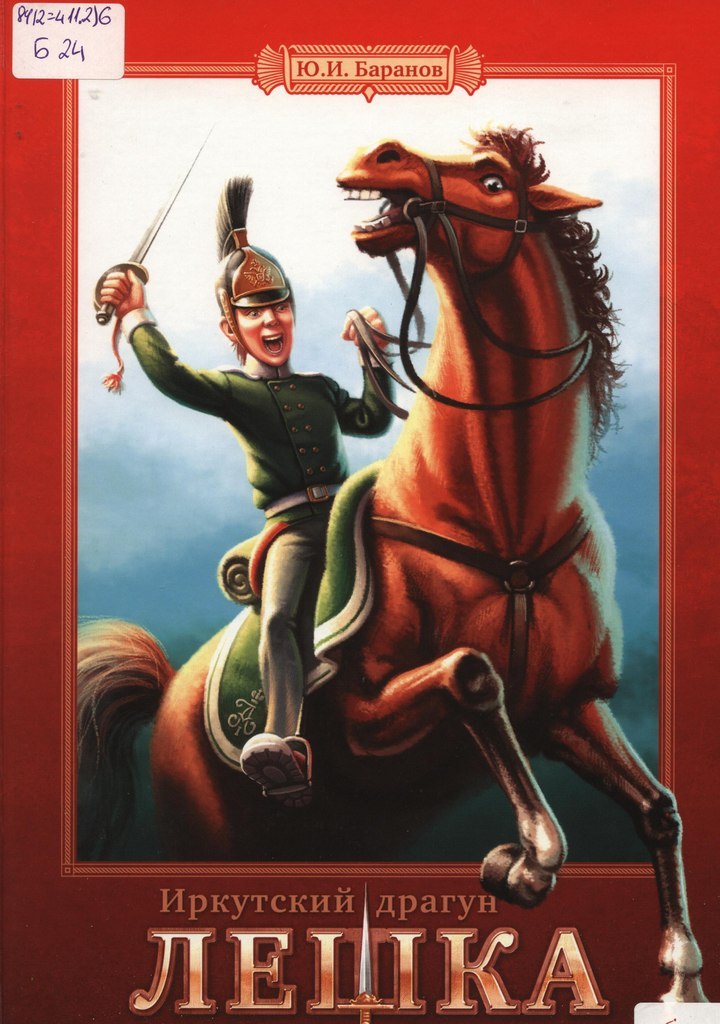 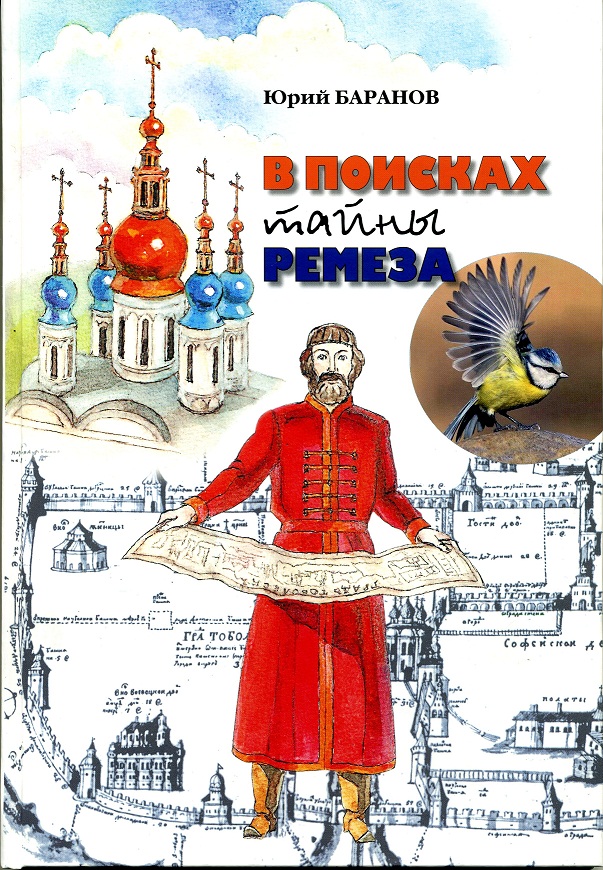 Сказки Юрия Баранова – очень нужная литература для детей. Ценность их не только в вере в новогодние чудеса, волшебстве превращений сказочных героев, но и в познавательности.Живёт  Юрий Иванович  недалеко от Иркутска в деревне Пивовариха на улице Рябиновой. Своей улице он посвятил цикл стихов, которые вошли в сборник под названием «На улице Рябиновой»
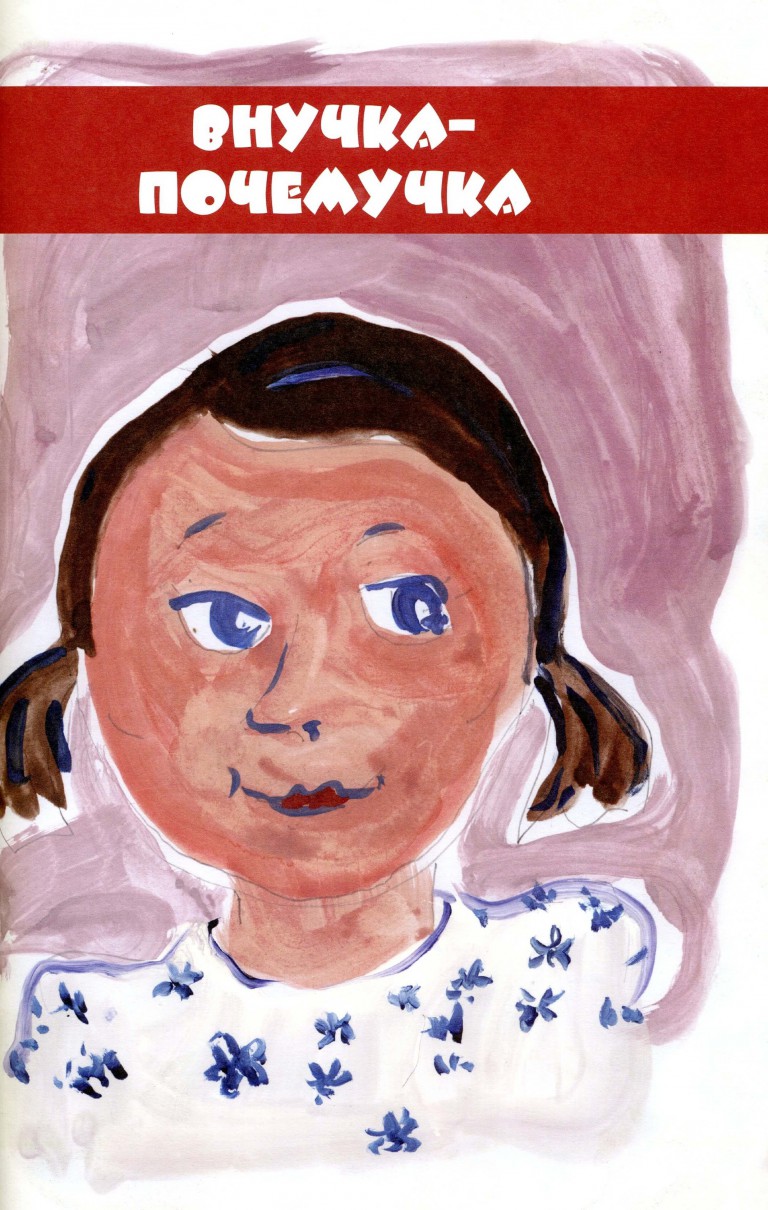 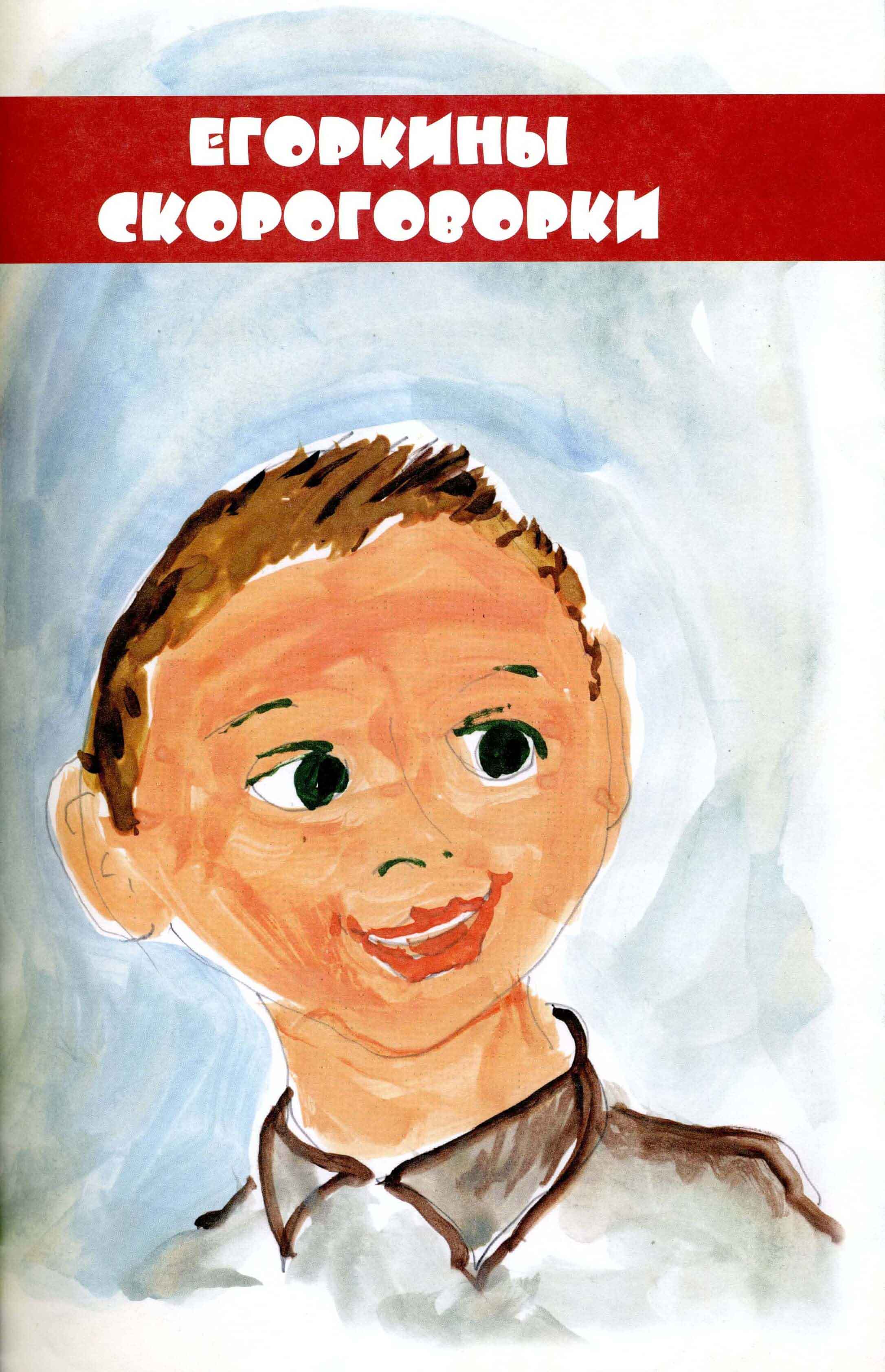 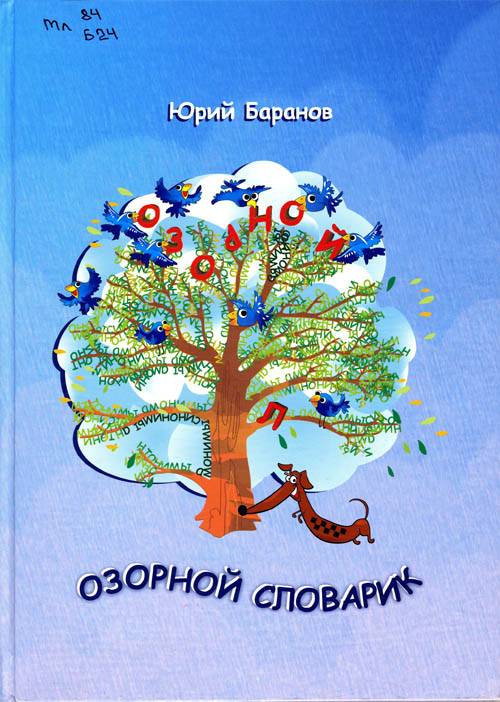 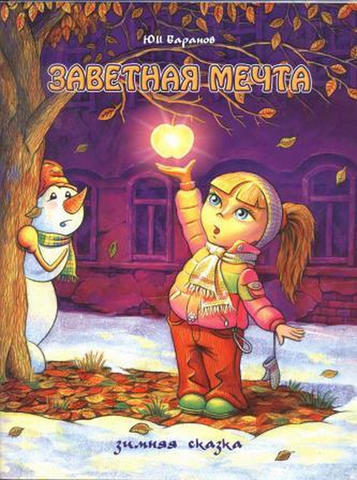 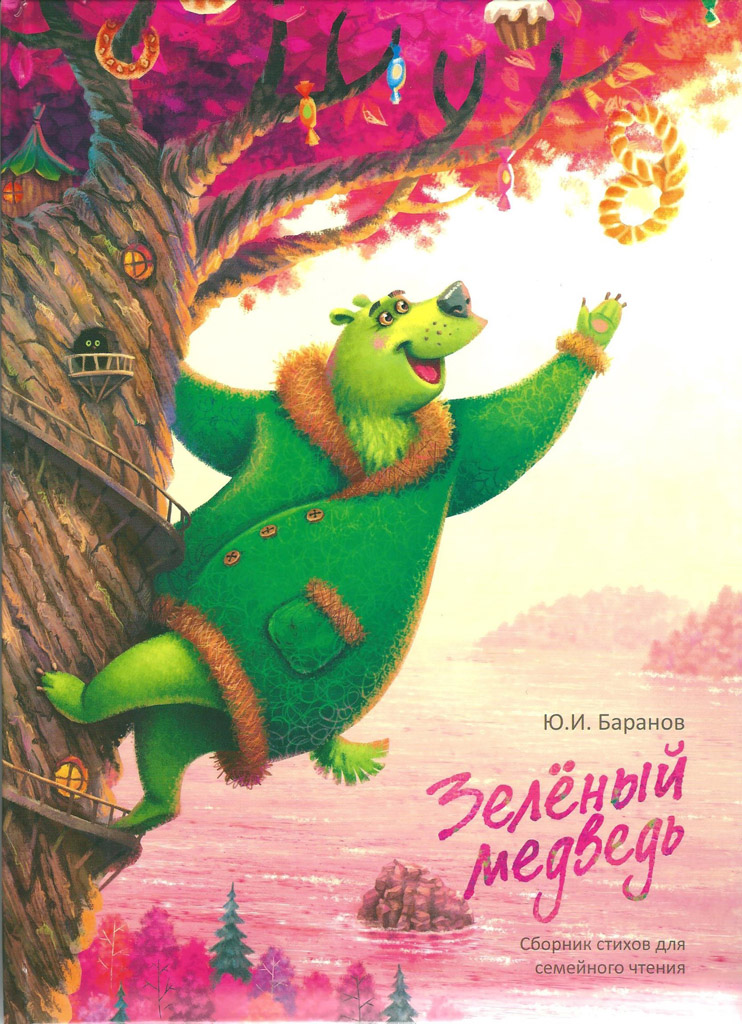 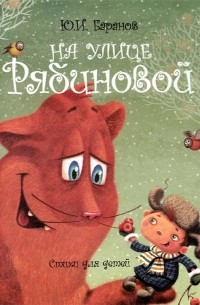 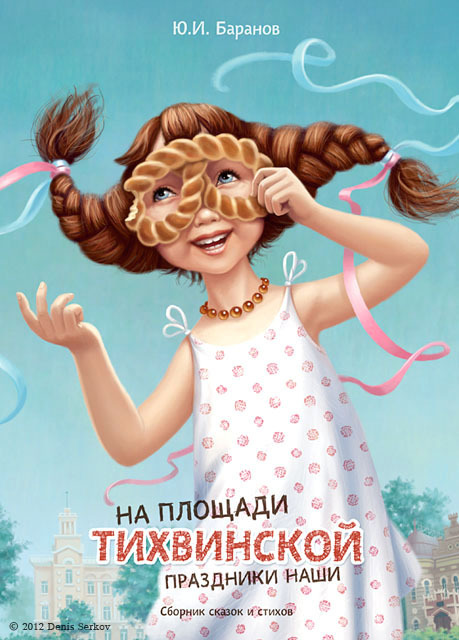 Марианна Язева
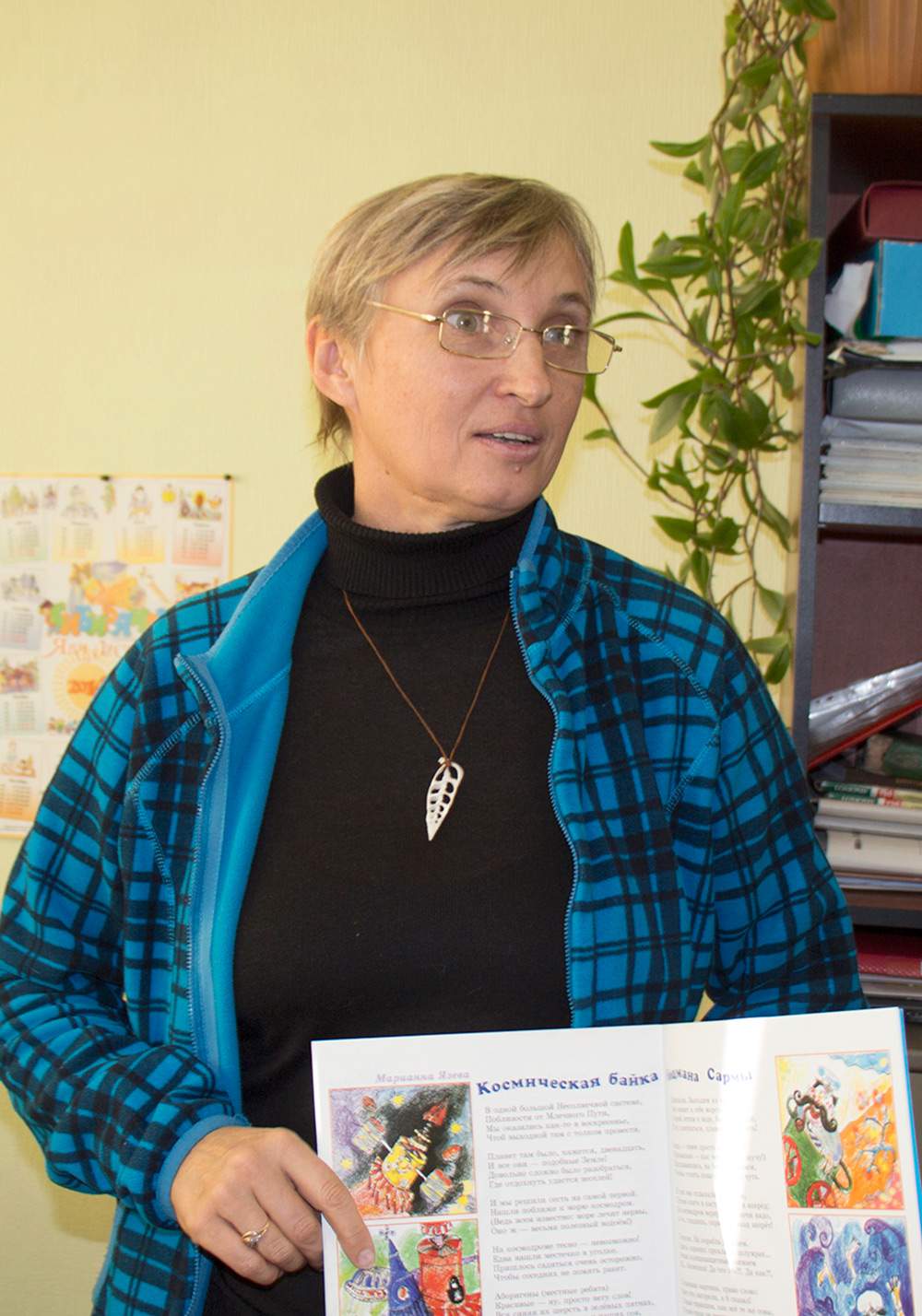 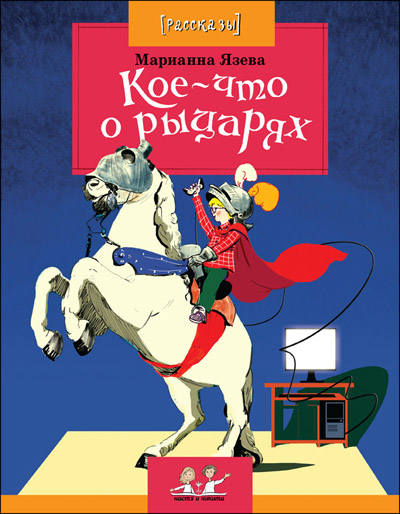 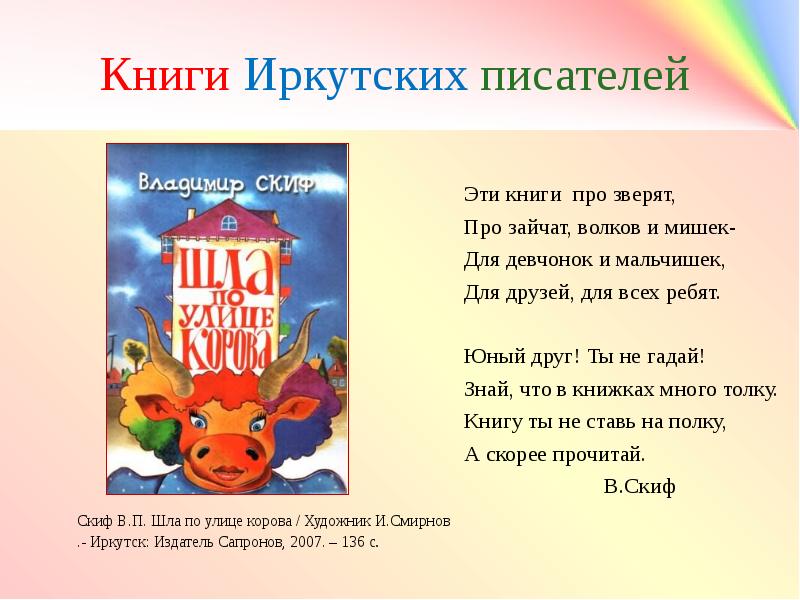